XI Международный конкурс-фестиваль «Пусть всегда будет солнце!»
Проводится на территории 
г. Владивостока Комитетом образования г. Суйфэньхэ
Боровских ЭльвираДиплом лауреатаI степени«Пасхальное яйцо»
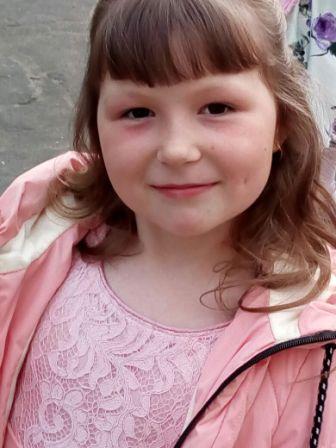 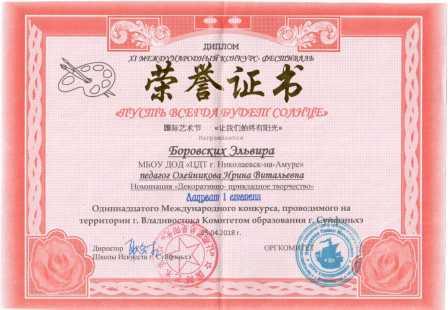 Рымчук РусланаДиплом лауреатаI степени«Николай Чудотворец»
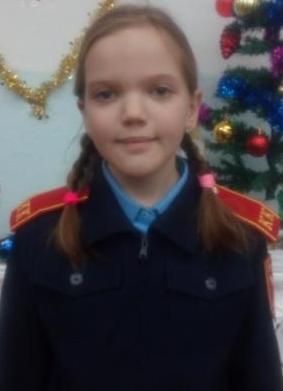 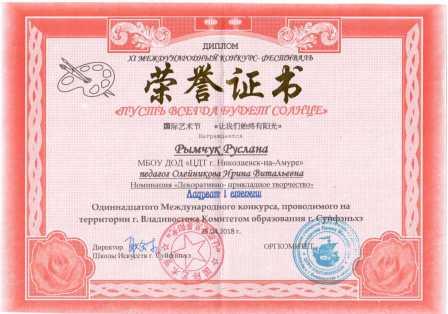